МОДЕЛЬ ПОДТОПЛЕНИЯ МУНИЦИПАЛЬНОГО ОБРАЗОВАНИЯ 
ГОРОД АРМАВИР КРАСНОДАРСКОГО КРАЯ
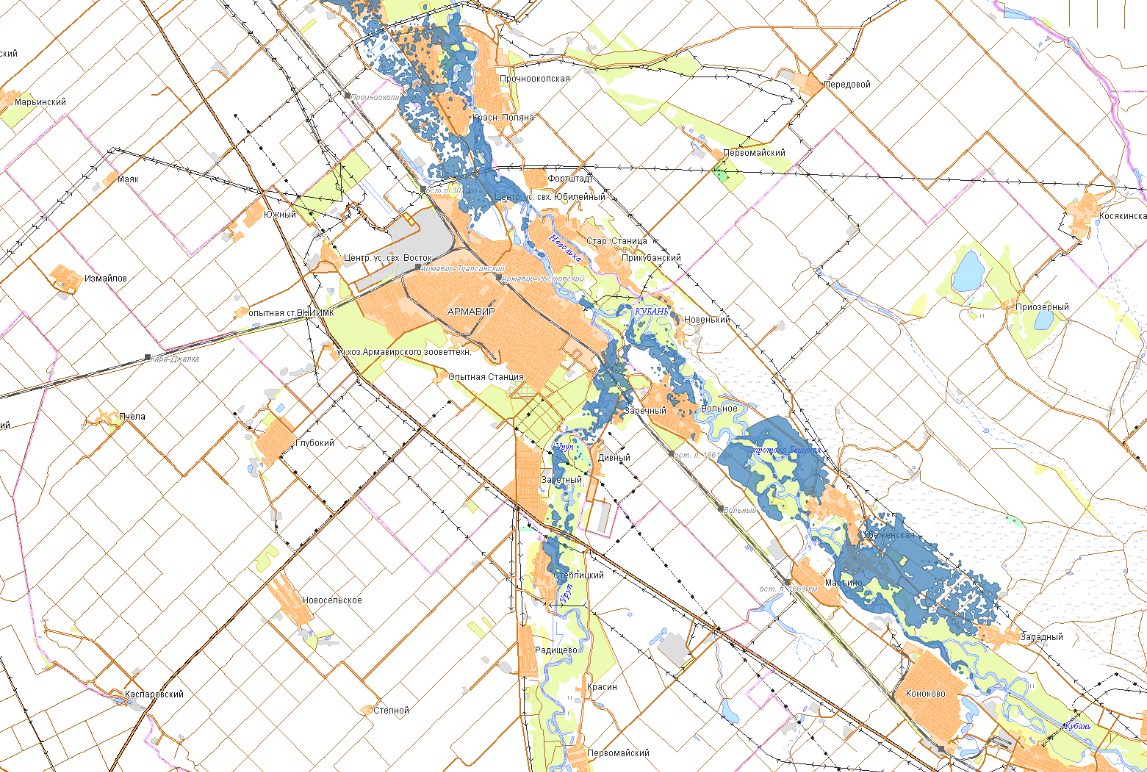 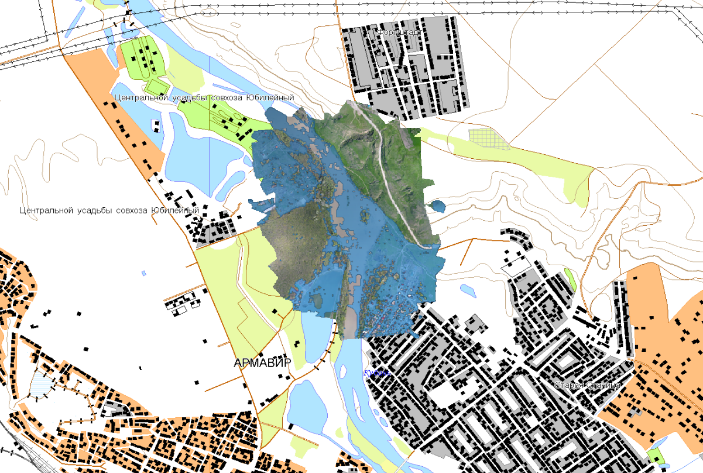 ст. Красная Поляна
ст. Старая Станица
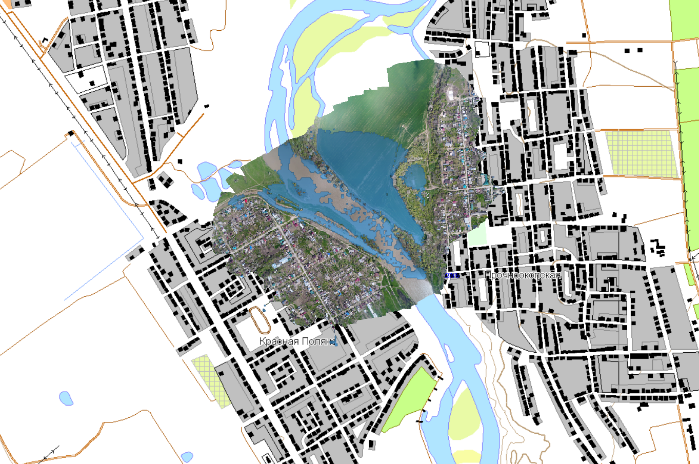 АГК 4
г. Армавир
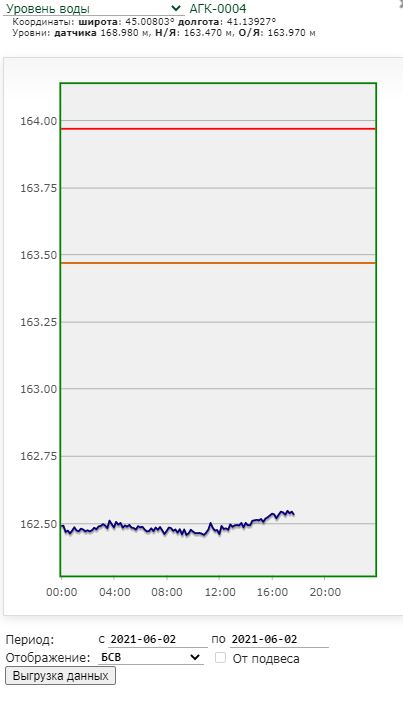 Прогноз выпадения осадков
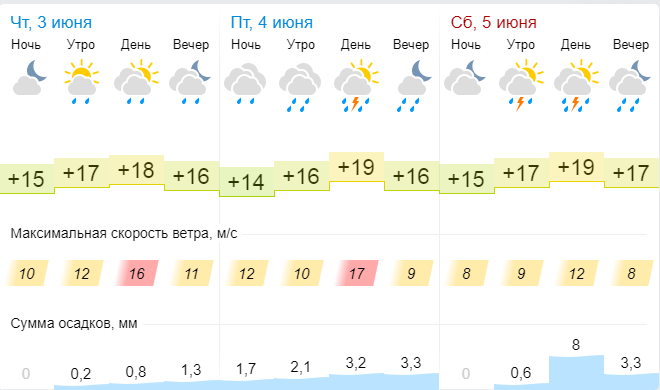 МОДЕЛЬ ПОДТОПЛЕНИЯ МУНИЦИПАЛЬНОГО ОБРАЗОВАНИЯ 
НОВОКУБАНСКИЙ РАЙОН КРАСНОДАРСКОГО КРАЯ
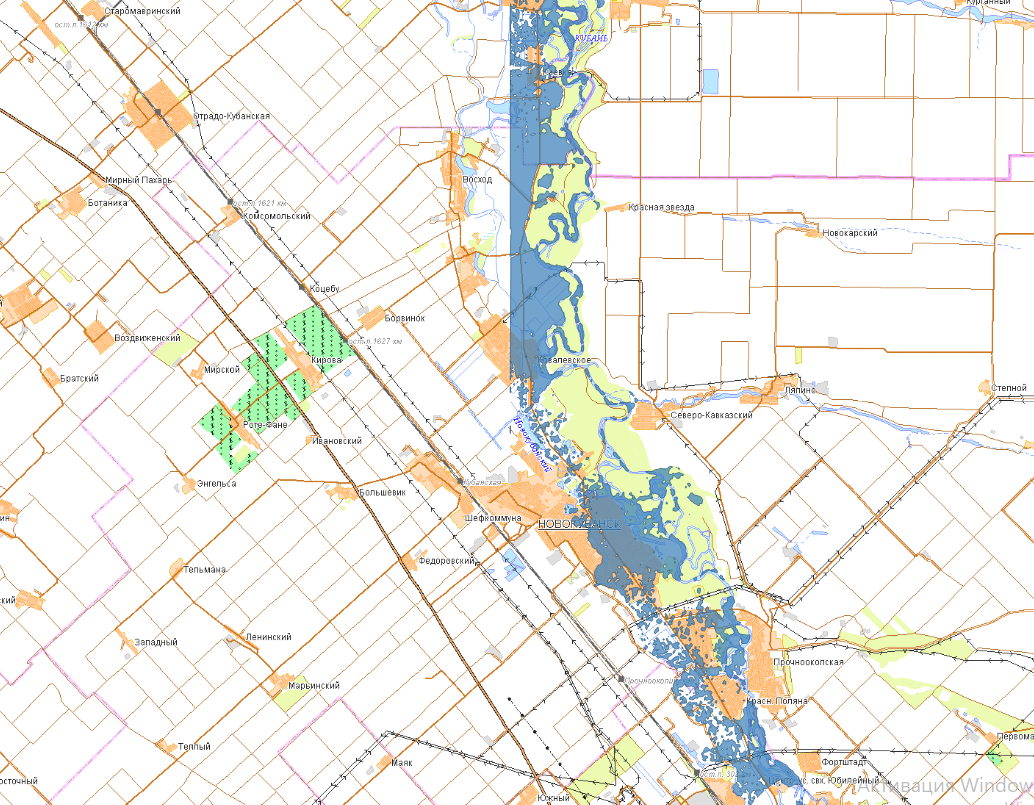 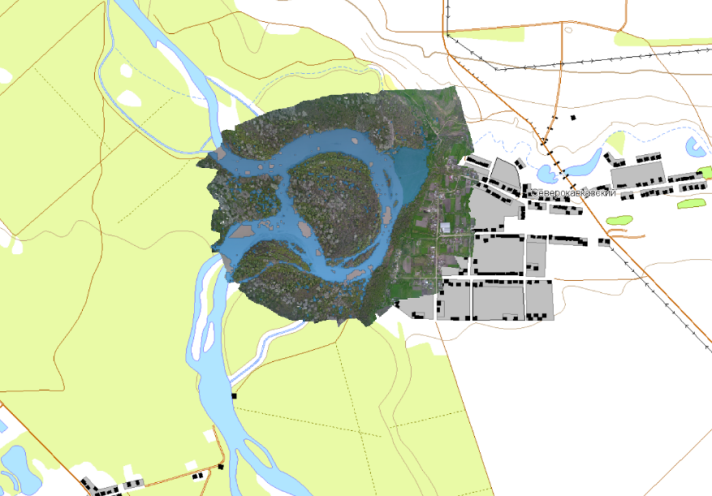 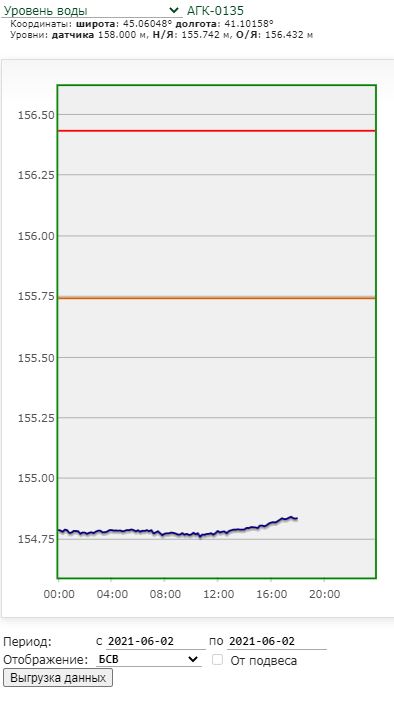 ст. Северо Кавказская
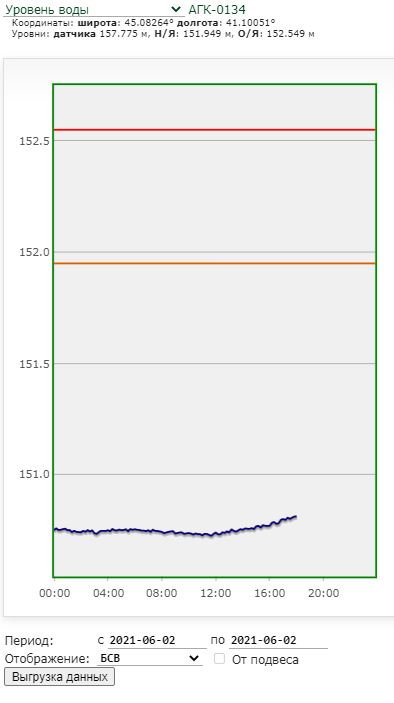 АГК 134
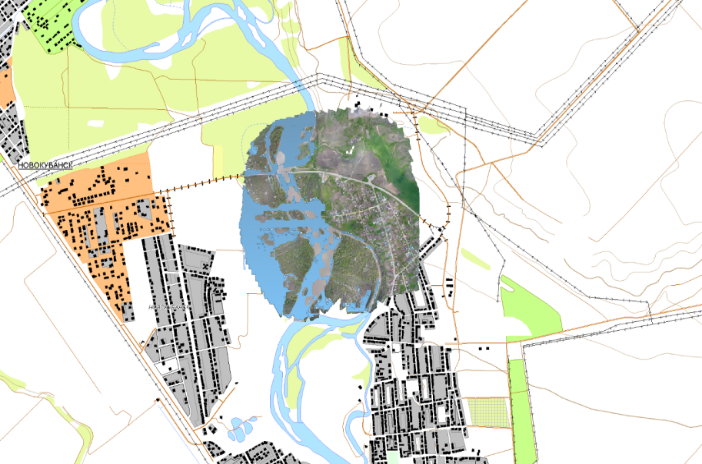 ст. Прочноокопская
АГК 135
МОДЕЛЬ ПОДТОПЛЕНИЯ МУНИЦИПАЛЬНОГО ОБРАЗОВАНИЯ 
ГУЛЬКЕВИЧСКИЙ РАЙОН КРАСНОДАРСКОГО КРАЯ
Прогноз выпадения осадков
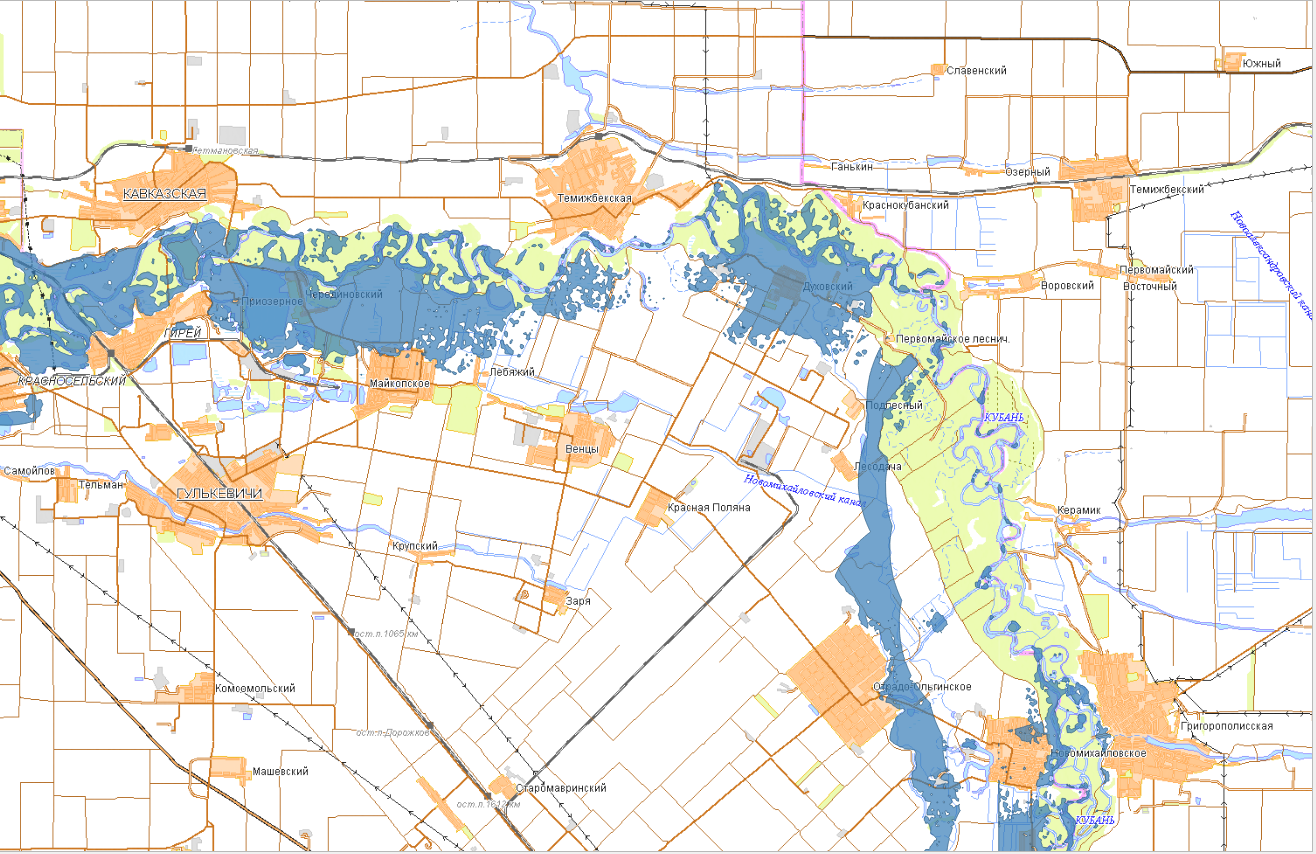 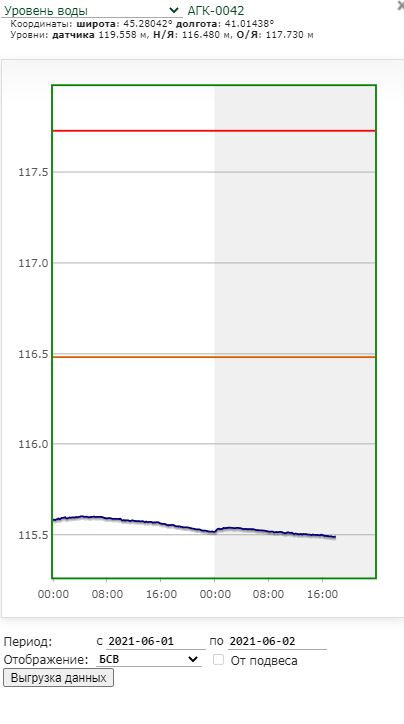 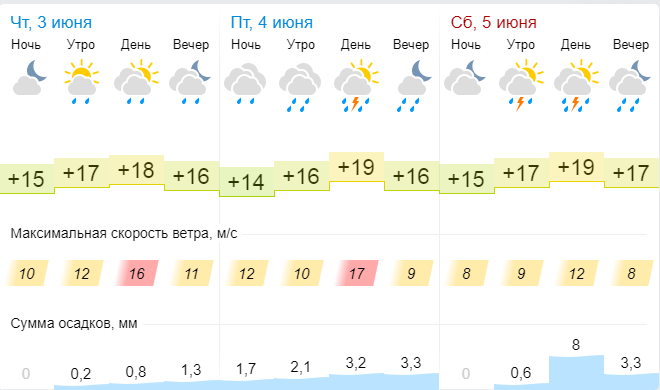 х. Черединовский
с. Приозерное
п. Духовской
п. Гирей
п. Красносельский
с. Отрадо-Ольгинское
АГК 42
с. Новомихайловское
х. Киевка
Условные обозначения
- зона подтопления
МОДЕЛЬ ПОДТОПЛЕНИЯ МУНИЦИПАЛЬНОГО ОБРАЗОВАНИЯ 
КАВКАЗСКИЙ РАЙОН КРАСНОДАРСКОГО КРАЯ
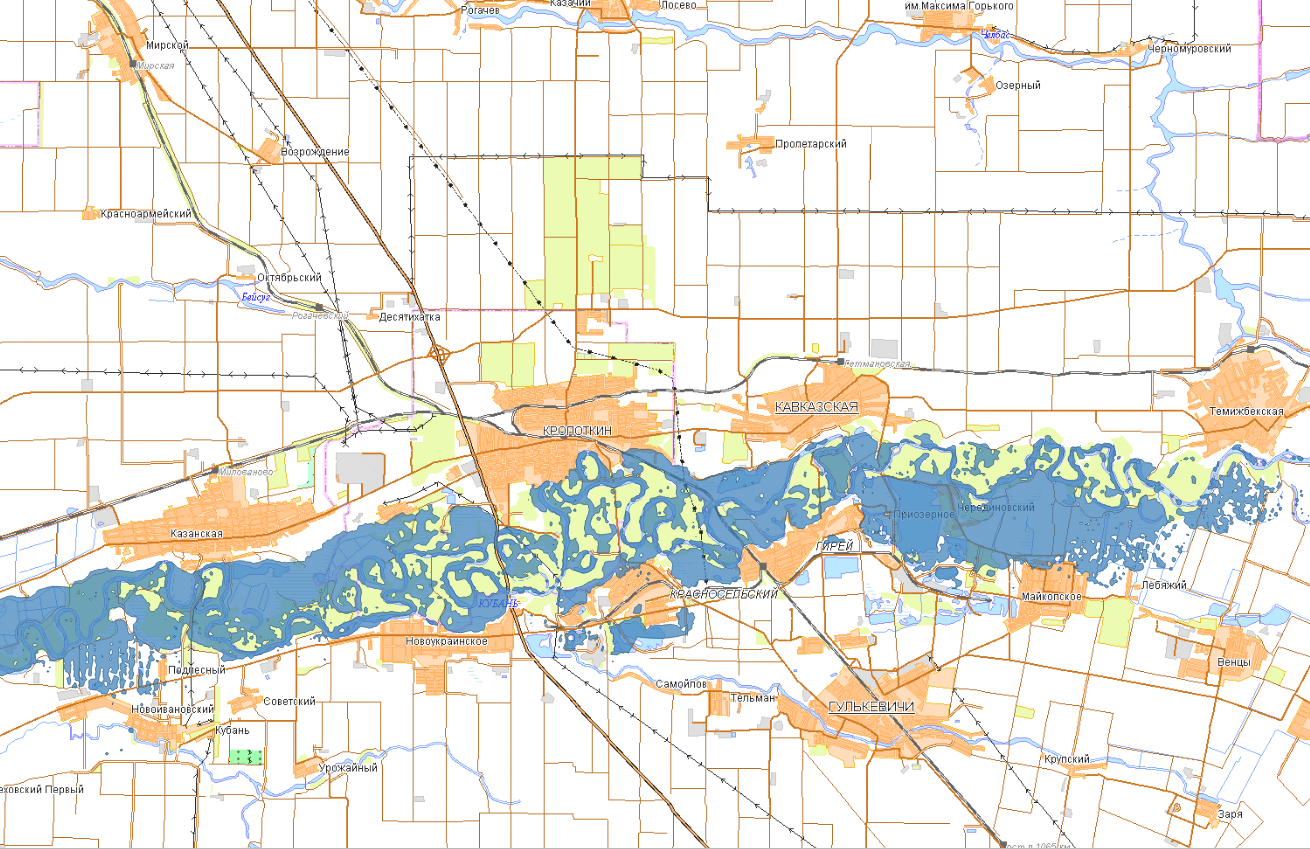 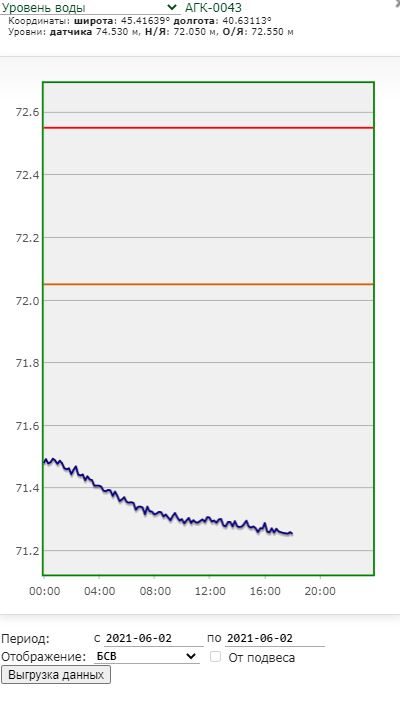 Прогноз выпадения осадков
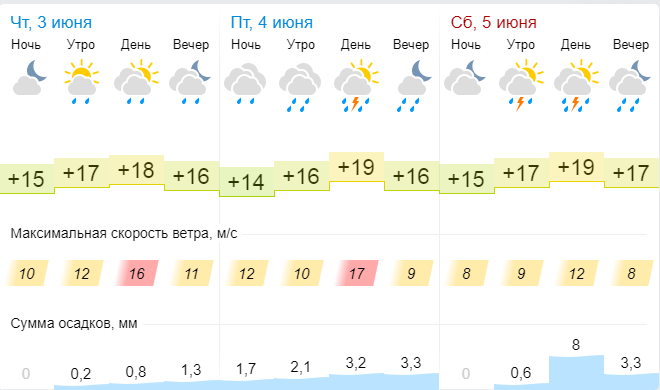 ст. Кавказская
ст. Темижбекская
г. Кропоткин
АГК 43
ст. Казанская
Условные обозначения
- зона подтопления
МОДЕЛЬ ПОДТОПЛЕНИЯ МУНИЦИПАЛЬНОГО ОБРАЗОВАНИЯ 
ТБИЛИССКИЙ РАЙОН КРАСНОДАРСКОГО КРАЯ
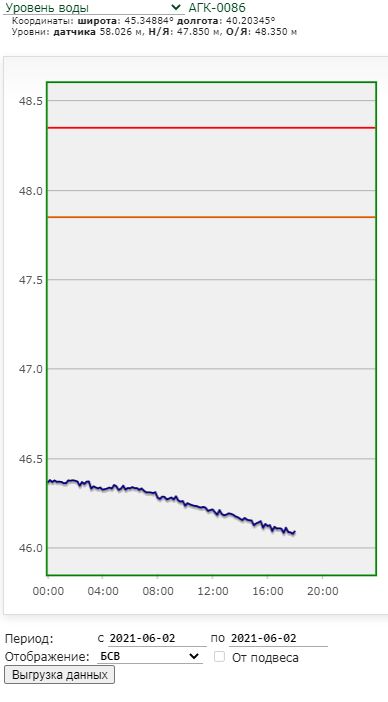 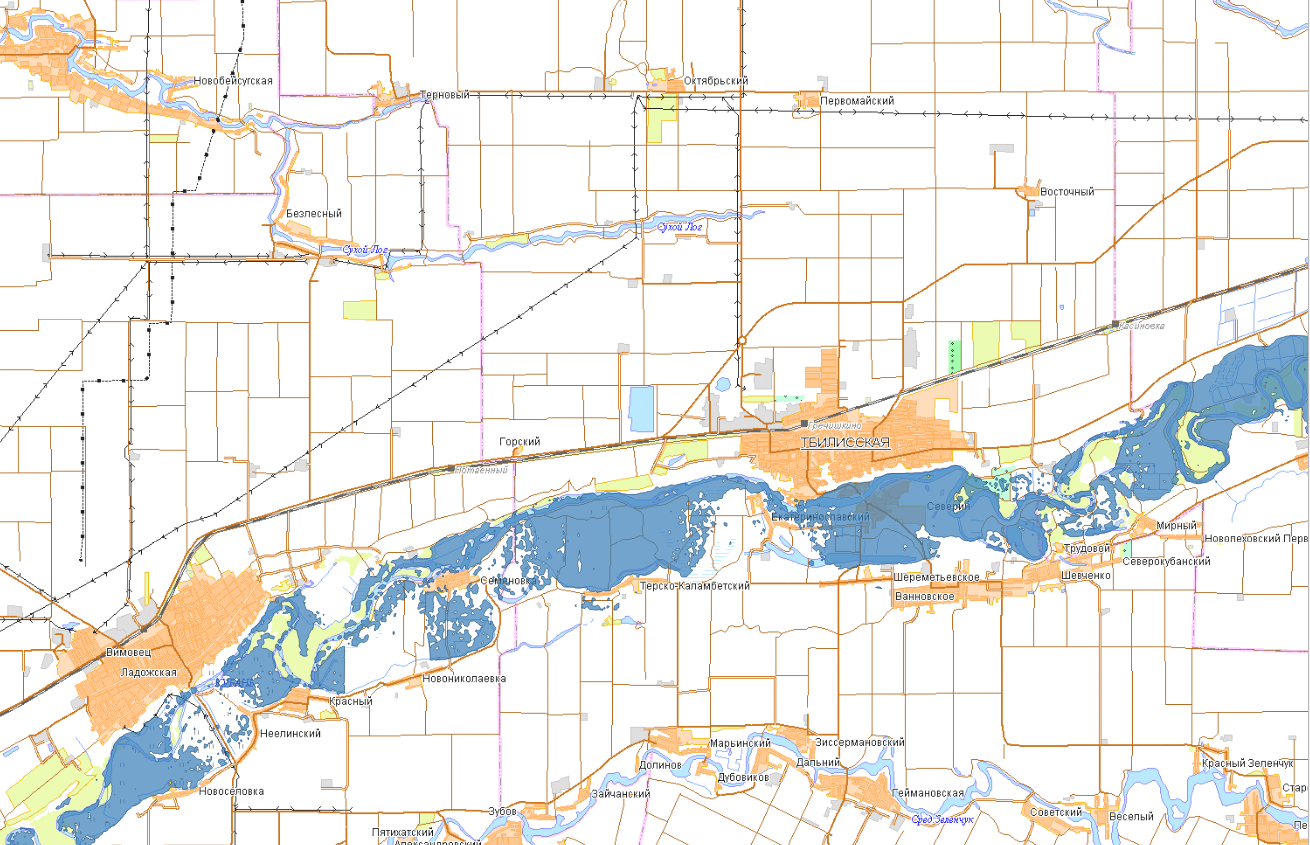 Прогноз выпадения осадков
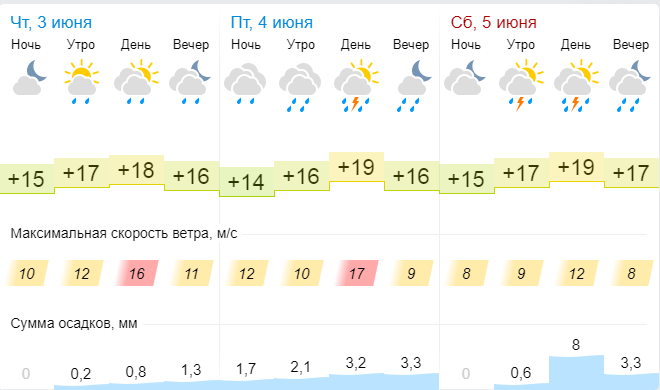 ст. Тбилисская
АГК 86
х. Северин
х. Екатеринославский
х. Терско-Каламбетский
Условные обозначения
- зона подтопления
МОДЕЛЬ ПОДТОПЛЕНИЯ МУНИЦИПАЛЬНОГО ОБРАЗОВАНИЯ 
УСТЬ-ЛАБИНСКИЙ РАЙОН КРАСНОДАРСКОГО КРАЯ
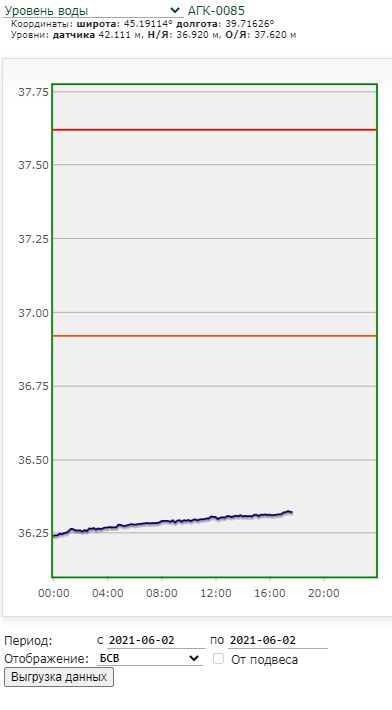 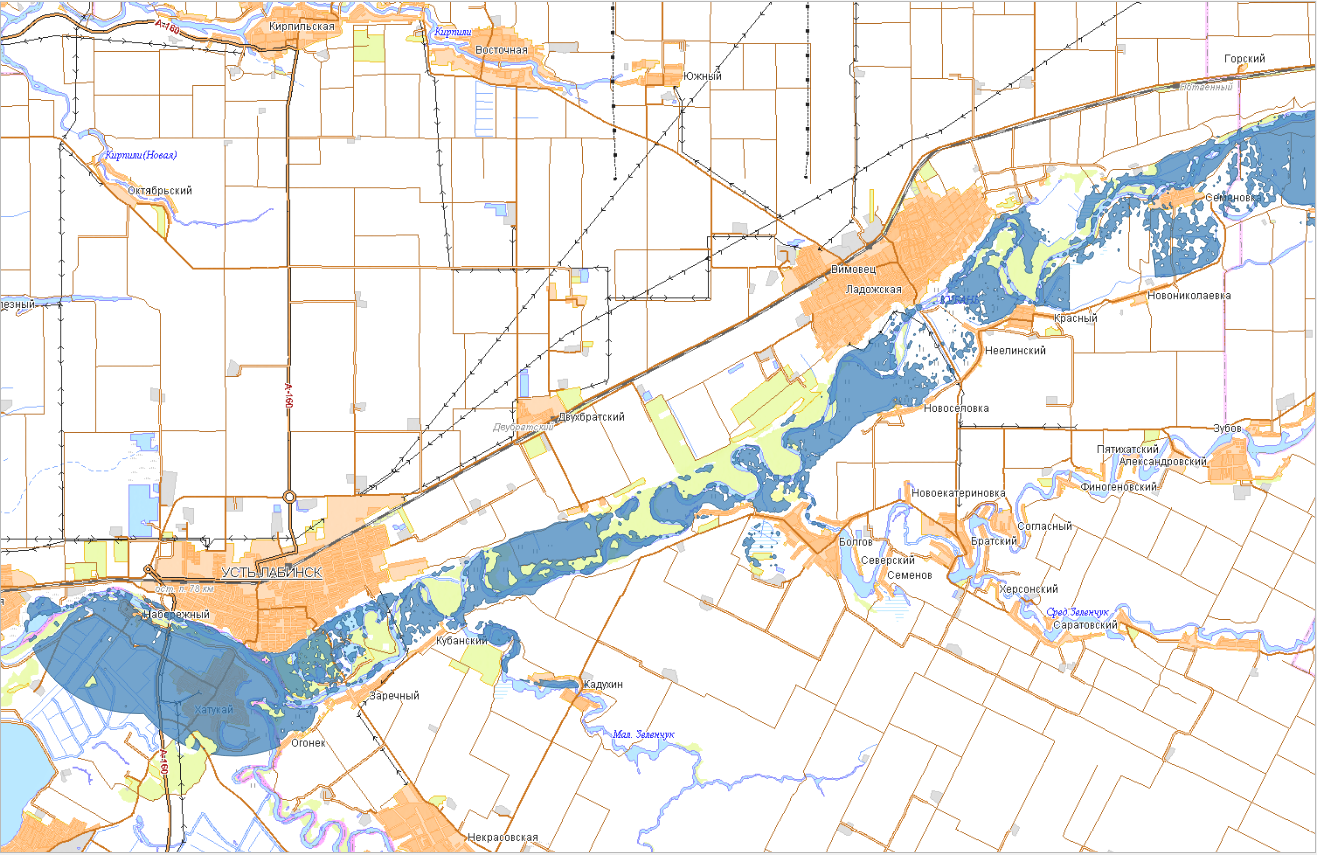 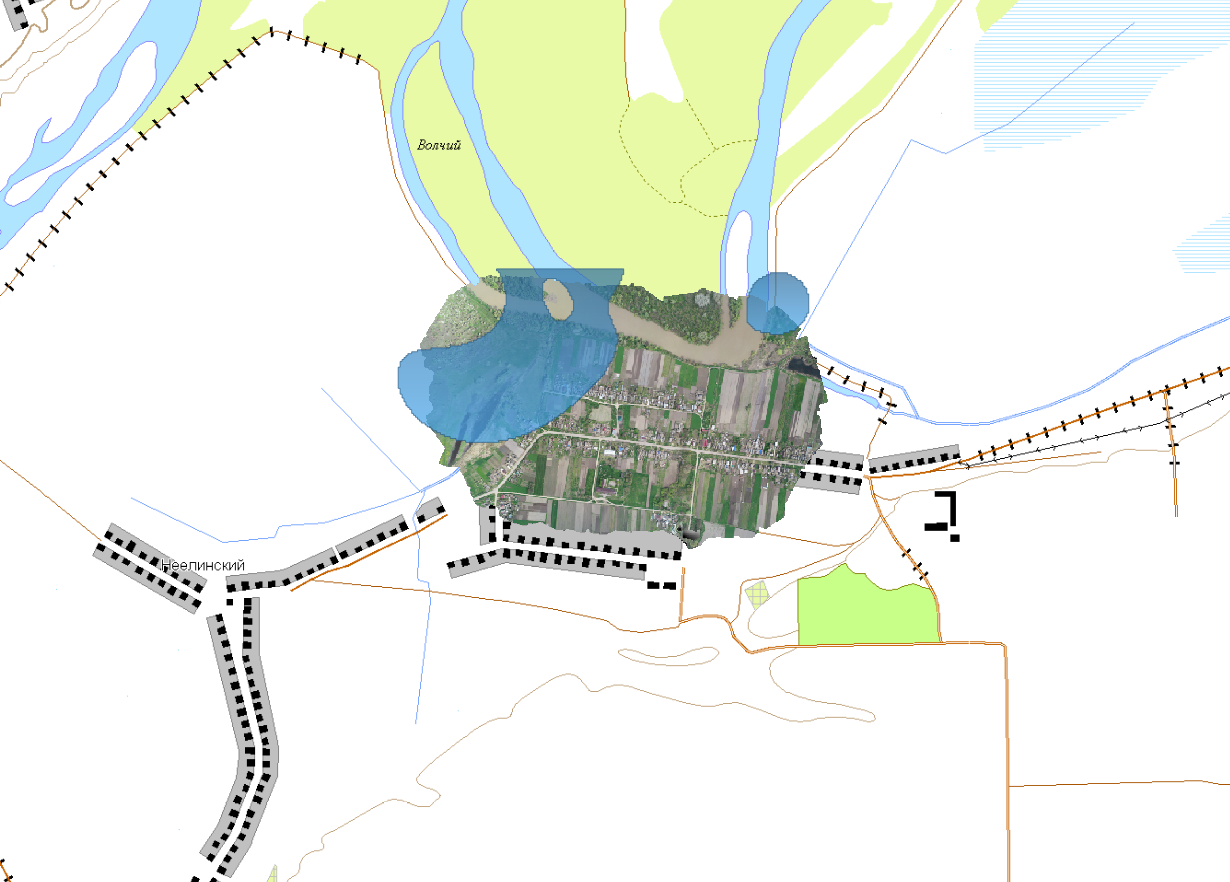 п. Семеновка
ст. Ладожская
х. Красный
АГК 41
ст. Новоселовка
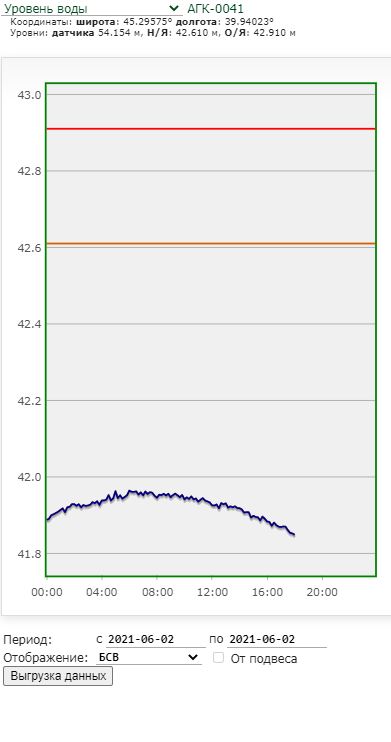 г. Усть-Лабинск
АГК 85
Прогноз выпадения осадков
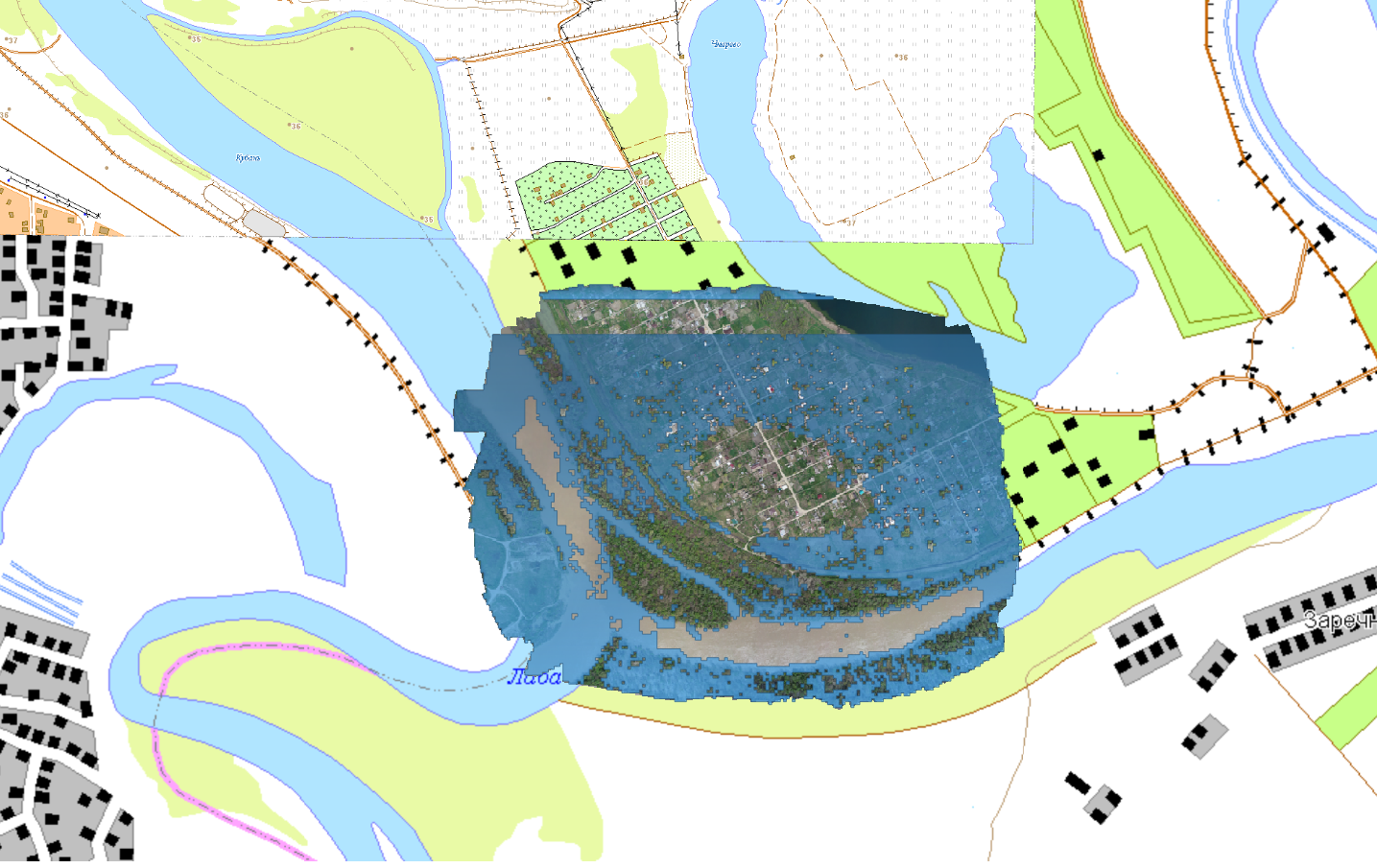 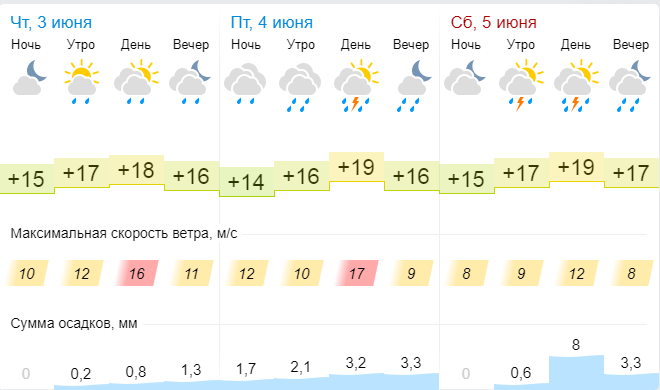 Условные обозначения
- зона подтопления